FIT
Il progetto di ricerca - azione
1
Guido Garlati - Monza, 6 dicembre 2018
Le slides che seguiranno sono state realizzate riportando quanto contenuto nelle Riflessioni sul percorso FIT elaborate dal Dirigente Tecnico Renato Rovetta, disponibili al link: http://usr.istruzione.lombardia.gov.it/20181107prot30250/?aid=75355&sa=0
2
Guido Garlati - Monza, 6 dicembre 2018
“Si intende per ricerca-azione un modo di concepire la ricerca che si pone l'obiettivo non tanto di approfondire determinate conoscenze teoriche, ma di analizzare una pratica relativa ad un campo di
esperienza (ad esempio, la pratica educativa) da parte di un attore sociale con lo scopo di introdurre,
nella pratica stessa, dei cambiamenti migliorativi”. (Definizione di R-A da Wikipedia)
3
Guido Garlati - Monza, 6 dicembre 2018
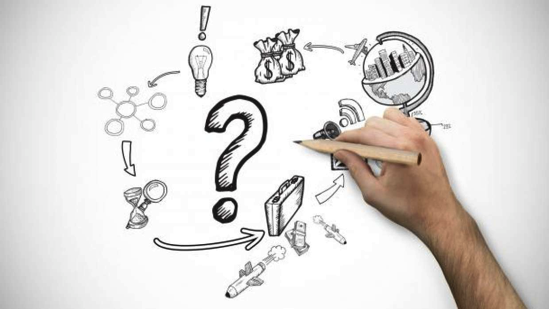 Esperienza
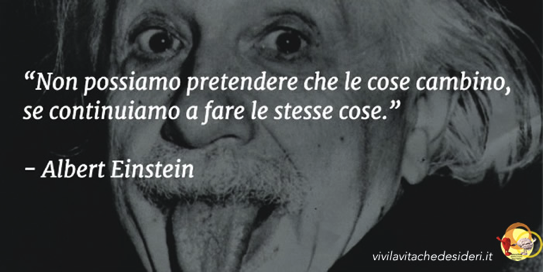 Cambiamento
4
Guido Garlati - Monza, 6 dicembre 2018
L’attività progettuale di ricerca-azione è, quindi, nel contesto scolastico, finalizzata a produrre cambiamenti migliorativi del processo di insegnamento-apprendimento.
5
Guido Garlati - Monza, 6 dicembre 2018
Superamento della distanza tra 
“teoria” e “pratica”
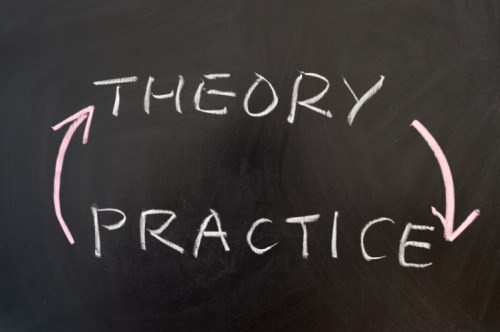 6
Guido Garlati - Monza, 6 dicembre 2018
7
Guido Garlati - Monza, 6 dicembre 2018
Pratica RIFLESSIVA e CRITICA
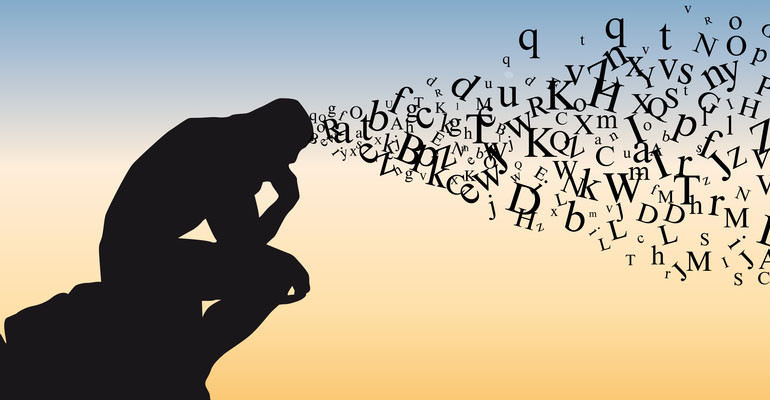 8
Guido Garlati - Monza, 6 dicembre 2018
L’insegnante deve:
9
Guido Garlati - Monza, 6 dicembre 2018
RIFLETTERE SULLE PROPRIE AZIONI, PER INTRODURRE
CAMBIAMENTI, CHE PROVOCANO MIGLIORAMENTI
10
Guido Garlati - Monza, 6 dicembre 2018
La R-A è un PROGETTO, ma da non confondere con la progettazione didattica ordinaria che fa qualsiasi docente coscienzioso: 
è un PERCORSO DI LAVORO, per quanto minimo ma articolato in FASI, TEMPI e
OBIETTIVI DA RAGGIUNGERE, al fine di assicurare sia sistematicità che obiettività nella riflessione e nella valutazione dei dati raccolti.
11
Guido Garlati - Monza, 6 dicembre 2018
Spirale di cicli
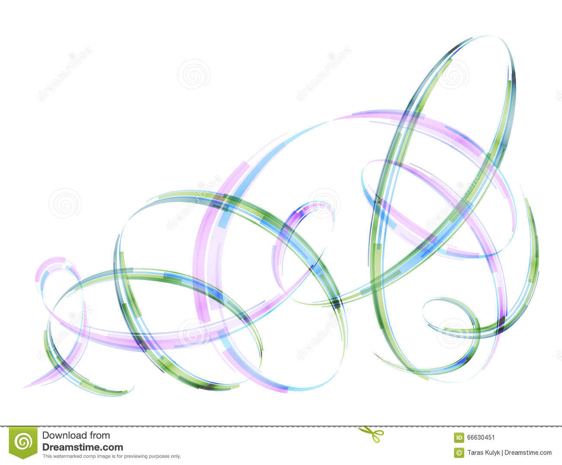 12
Guido Garlati - Monza, 6 dicembre 2018
[Speaker Notes: Modello di Stephen Kemmis]
0. RICOGNIZIONE: 
identificazione e formulazione del problema

Quali conoscenze/competenze voglio migliorare/approfondire? Perché?

Quali destinatari? Un’intera classe? Solo alcuni alunni? Ci sono problemi nella mia classe? C’è qualcosa che posso fare per risolverli? Come imparano o non imparano i miei alunni? Cosa posso fare per migliorare i loro apprendimenti?

-   Quali bisogni formativi?
13
Guido Garlati - Monza, 6 dicembre 2018
PIANIFICARE (suddividere il piano generale in diverse fasi d’azione)

Quali finalità e obiettivi di miglioramento?

Quali azioni/interventi?

-    In quali tempi?
14
Guido Garlati - Monza, 6 dicembre 2018
2. AGIRE
- messa in atto degli interventi previsti
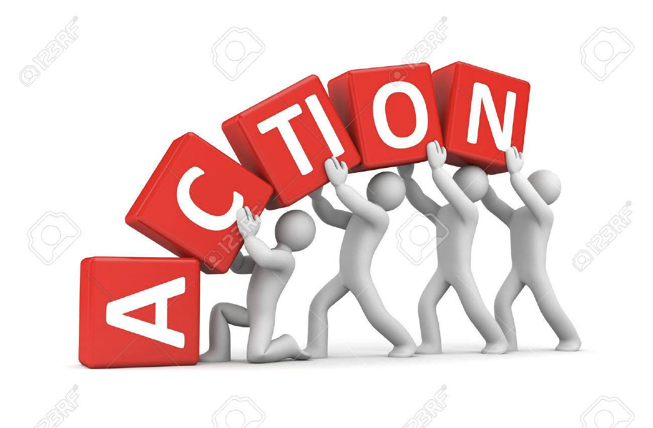 15
Guido Garlati - Monza, 6 dicembre 2018
3. OSSERVARE/MONITORARE l’attuazione e i suoi effetti

Scelta delle strategie e degli strumenti da adottare (diario, portfolio, schede/griglie di osservazione, audio/video registrazioni, questionari, …) 
anche al fine della documentazione del percorso/processo e della sua successiva valutazione;
16
Guido Garlati - Monza, 6 dicembre 2018
4. RIFLETTERE/VALUTARE

Si sono verificati i cambiamenti o i miglioramenti previsti rispetto alla situazione iniziale? 
      In caso contrario si ripianificano le ipotesi inziali
      tenendo conto delle variabili intervenute;

Riprogettare ciò che non ha funzionato, consolidare ciò che ha funzionato;

La riflessione può realizzarsi singolarmente (autoriflessione) o in
     coppia (eteroriflessione cooperativa).
17
Guido Garlati - Monza, 6 dicembre 2018
L’autoriflessione, supportata dalla documentazione, pone l’insegnante in una condizione di esplorazione di se stesso, rendendolo maggiormente consapevole delle proprie scelte e del loro effetto sulla classe.
L’eteroriflessione è generalmente più feconda: lo scambio di punti di vista consente maggiore profondità e arricchimento professionale reciproco.
18
Guido Garlati - Monza, 6 dicembre 2018
Il Progetto di R-A è radicato nella prassi: parte da una situazione concreta e i risultati
incidono/modificano quella stessa situazione concreta.
19
Guido Garlati - Monza, 6 dicembre 2018
Fondamentale:
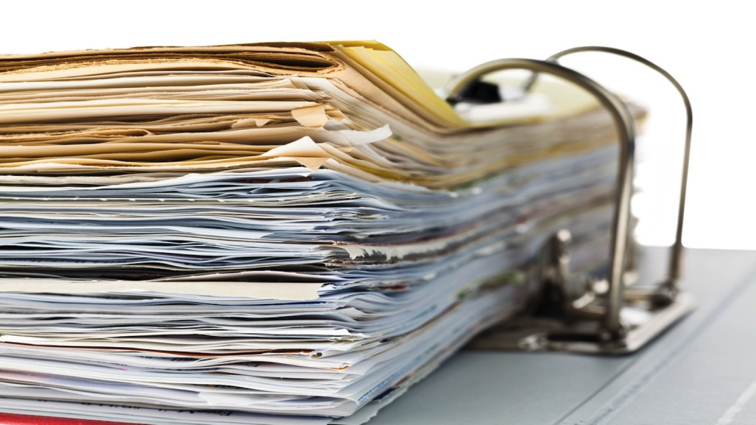 documentazione
20
Guido Garlati - Monza, 6 dicembre 2018
Il D.M. 984, all’art.4 descrive nei termini seguenti la struttura del Progetto di ricerca-azione per il percorso annuale:
a) analisi dei bisogni e delle agenzie di istruzione, formative ed educative sulla base dell’analisi del contesto scolastico; (RICOGNIZIONE)
b) individuazione degli obiettivi e dei risultati di apprendimento, formativi ed educativi; (PIANIFICARE)
c) pianificazione delle attività, dell’ambiente di apprendimento, della gestione del gruppo, delle scelte didattiche e degli studenti, in coerenza con assunti e teorie sul processo di insegnamento/apprendimento; (PIANIFICARE)
d) realizzazione dell’attività progettata; (AGIRE)
e) osservazione delle azioni e individuazione degli strumenti per monitorare in itinere e alla fine del processo di apprendimento; (OSSERVARE/MONITORARE)
f) documentazione e riflessione professionale in relazione al percorso e alla valutazione dei risultati (RIFLETTERE/VALUTARE)
21
Guido Garlati - Monza, 6 dicembre 2018
Si tratta di un PROGETTO autonomo.
 
Non è quindi la “relazione finale” del passato né
corrisponde alle attività di “progettazione didattica, attività didattiche e azioni di verifica” da documentare nel Portfolio professionale di cui all’art.7, lettera c), ovvero le attività di
programmazione didattica “ordinaria” elencate più analiticamente nell’art.5, comma 32;
22
Guido Garlati - Monza, 6 dicembre 2018
Si tratta di un Progetto fortemente contestualizzato

 (cfr art.4 comma 3: “Il progetto di ricerca azioneè coerente con l’assegnazione del docente alle classi, alle attività didattiche e al PTOF”),

radicato nella situazione scolastica concreta, centrato sull’identificazione e formulazione di uno specifico e circoscritto problema – didattico, metodologico, relazionale, di apprendimento – 

sulla successiva elaborazione di un’ipotesi di intervento in vista del perseguimento di precisi obiettivi di miglioramento, sulla pianificazione di azioni che prevedano la modifica delle pratiche di insegnamento (organizzazione del setting, metodologie didattiche, tecnologie, contenuti, …), 

sulla successiva realizzazione di tali interventi, sulla contemporanea azione di osservazione e monitoraggio dei processi in atto e sulla riflessione conclusiva al fine di valutare gli esiti del processo intrapreso, anche al fine della successiva riprogettazione.
23
Guido Garlati - Monza, 6 dicembre 2018
Si tratta di un Progetto che, come proprio dell’approccio metodologico della ricerca-azione, si propone l’obiettivo di produrre cambiamenti migliorativi nella pratica didattica attraverso l’attivazione della pratica autoriflessiva - ed eteroriflessiva con il contributo del Tutor - e di un habitus professionale metacognitivo permanente.
24
Guido Garlati - Monza, 6 dicembre 2018
Tutor
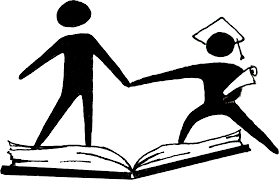 Progetto di Ricerca-Azione
25
Guido Garlati - Monza, 6 dicembre 2018
Il contenuto del progetto di
 R/A è proposto, 
per il percorso annuale, dal docente e dal tutor 
al Dirigente Scolastico
26
Guido Garlati - Monza, 6 dicembre 2018
Dovrà essere coerente con
l’assegnazione del docente alle classi, alle attività didattiche e al PTOF
27
Guido Garlati - Monza, 6 dicembre 2018
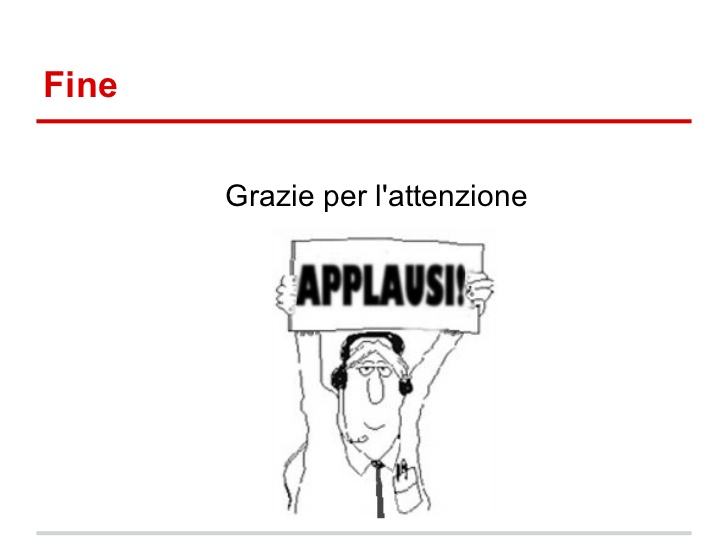 28
Guido Garlati - Monza, 6 dicembre 2018